Researcher Identity Development
Strengthening Science in Society Strategies
www.researcher-identity.com
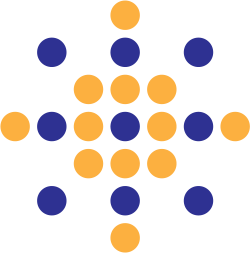 Instrument pedagògic
PhD-PANIC
Pauta per a l’Anàlisi d’Incidents Crítics durant el doctorat

Versió sintetitzada
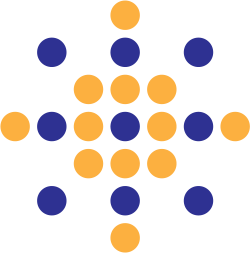 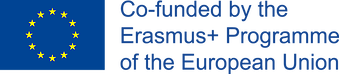 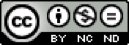 This work is licensed under a Creative Commons Attribution-NonCommercial-NoDerivatives 4.0 International License.
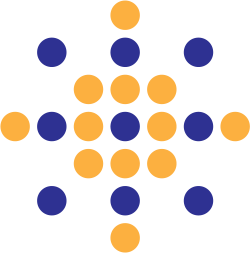 Antecedents (context necessari per a entendre l’incident):
o	Breu descripció de les característiques i les trajectòries dels implicats, i del tipus de 			doctorat.

Descripció de l’incident:	
o	En quin moment va passar l’incident?
o	Què va passar?
o	Quins actors hi van estar implicats?
o	Com van actuar?
o	Per què va ser ‘crític’ (sentiments i percepcions respecte a l’incident)? Quins dilemes i 		tensions et va provocar aquest incident?
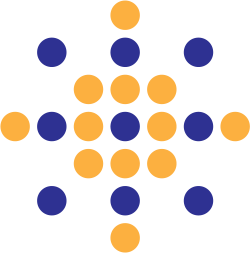 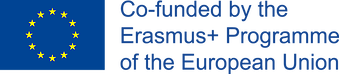 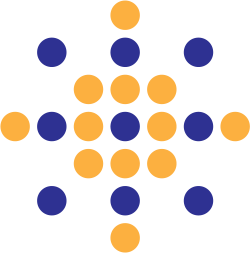 Tinc un estudiant, l’Albert, que està arribant al final del doctorat, porta tres anys i mig. La feina al laboratori ha sigut molt dura però hem aconseguit tenir resultats bons per publicar. Ara que se li està acabant la beca, s’ha començat a posar nerviós: aquests resultats s’han d’escriure en format capítols i, a més, en anglès. 
M’ha enviat un esborrany de la tesi amb tots els apartats, introducció, materials i mètode a cada capítol, els resultats, una discussió final, que està molt verda. És una bona base per a començar a treballar. Jo li he enviat els meus comentaris, alguns dels quals demanen una revisió profunda del text, especialment en relació a la discussió. L’estudiant, però, no té intenció de dedicar-hi més temps perquè ha de dipositar la tesi d’aquí a dos-tres mesos. Ell espera que jo corregeixi el manuscrit i que el deixi enllestit per a dipositar-lo. 

Jo no sé què fer... És veritat que en el nostre departament hi ha certa tradició de que siguin els directors qui acabin escrivint gran part de la tesi. A més, certament l’estudiant ha treballat molt i ha obtingut bons resultats, i que té la pressió del final de la beca, però a mi em sembla que l’escriptura de la tesi és una part important del doctorat i de les competències que ha de tenir un investigador.
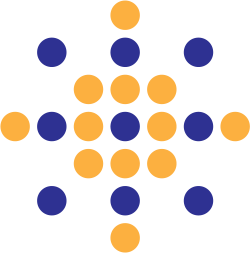 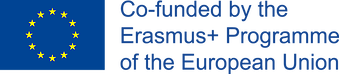